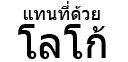 ชื่อบริษัท
ที่อยู่
เมือง รหัสไปรษณีย์
ผลิตภัณฑ์และบริการ
ชื่อผู้รับ
ส่วนนี้เหมาะสำหรับใส่พันธกิจขององค์กร
เว็บไซต์
อีเมล
คุณสามารถใช้แผ่นพับที่สะอาดตาและดูเป็นมืออาชีพนี้ได้ในแบบที่เป็นอยู่ หรือกำหนดแผ่นพับเองได้อย่างง่ายดาย
ในหน้าถัดไป เราได้เพิ่มเคล็ดลับเล็กๆ น้อยๆ (แบบนี้) เพื่อช่วยให้คุณเริ่มต้นได้
ที่อยู่
เมือง รหัสไปรษณีย์
ชื่อบริษัท
โทรศัพท์ [หมายเลขโทรศัพท์]
โทรสาร [หมายเลขโทรสาร]
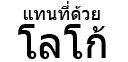 [Speaker Notes: เมื่อต้องการเปลี่ยนแผ่นพับนี้ ให้แทนที่เนื้อหาตัวอย่างของเราด้วยเนื้อหาของคุณเอง หรือถ้าคุณต้องการเริ่มใหม่ตั้งแต่ต้น ให้กดปุ่ม สไลด์ใหม่ บนแท็บ หน้าแรก เพื่อแทรกหน้าใหม่  ตอนนี้ให้ใส่ข้อความและรูปภาพของคุณลงในพื้นที่ที่สำรองไว้ที่ว่างเปล่า เมื่อต้องการเปลี่ยนโลโก้ให้เป็นของคุณเอง ให้เลือกรูปภาพ "แทนที่ด้วยโลโก้" และเลือก เปลี่ยนรูปภาพ บนแท็บ รูปแบบ ของ เครื่องมือรูปภาพ

และ คุณพอจะเห็นรอยพับที่เราทำไว้ให้หรือเปล่า ค่อนข้างจางมากๆ แต่ถ้าไม่อยากให้มีรอยนี้อยู่บนแผ่นพับของคุณ ให้เลือกและลบรอยพับออกก่อนที่จะพิมพ์]
คิดว่าเอกสารที่ดูดีจะต้องมีรูปแบบยากๆ ใช่ไหม คิดใหม่ได้เลย!
มุ่งเน้นในสิ่งที่คุณทำได้ดีที่สุด!
“บริษัทของคุณคือที่สุดแล้ว ฉันนึกไม่ออกเลยว่าถ้าไม่มีคุณแล้วคนอื่นจะเป็นอย่างไร”
พื้นที่ที่สำรองไว้ในแผ่นพับนี้ได้รับการจัดรูปแบบไว้ให้คุณ เราได้เพิ่มคำแนะนำเล็กๆ น้อยๆ เพื่อช่วยคุณเริ่มต้นใช้งาน 
ถ้าต้องการเพิ่มหรือเอาสัญลักษณ์แสดงหัวข้อย่อยออกจากข้อความ เพียงแค่ใช้ปุ่มสัญลักษณ์แสดงหัวข้อย่อยในแท็บ หน้าแรก
ลูกค้าที่เลือกได้อย่างยอดเยี่ยม
“เราแนะนำบริษัทของคุณให้ใครก็ตามที่รับฟังเราเพราะว่าคุณยอดเยี่ยมมาก!”
ลูกค้าคนหนึ่งที่พึงพอใจ
กำหนดเองได้โดยใช้เวลาเพียงนิดเดียว
ข้อเสนอหลัก
จะใส่อะไรในแผ่นพับลักษณะนี้บ้าง
เมื่อต้องการแทนที่รูปภาพ ให้เลือกที่รูปและลบออก แล้วใช้ไอคอน แทรกรูปภาพ ในพื้นที่ที่สำรองไว้เพื่อแทรกรูปภาพของคุณเอง
ไม่ต้องเกรงใจ! แสดงให้เห็นเลยว่าคุณยอดเยี่ยมแค่ไหน เรียงลำดับหรือสรุปประเด็นหลักเกี่ยวกับสิ่งที่คุณทำได้ที่นี่
หรือคุณสามารถใช้พื้นที่ส่วนนี้สำหรับ ‘สโลแกน’ ของคุณ ถ้าคุณมีเวลาแค่ไม่กี่วินาทีในการนำเสนอบริการหรือผลิตภัณฑ์ให้กับใครสักคน คุณจะพูดว่าอะไร
เรารู้ว่าคุณสามารถพูดถึงความยอดเยี่ยมของธุรกิจของคุณได้เป็นชั่วโมง (และเราไม่ว่าอะไรคุณอยู่แล้ว เพราะคุณน่ะสุดยอดจริงๆ !)
แต่ในนี้คุณต้องทำให้สั้นและเข้าใจง่าย อาจลองสรุปจุดเด่นในการแข่งขันของคุณไว้ทางด้านซ้าย และเล่าเรื่องราวความสำเร็จสั้นๆ ไว้ตรงกลาง
ด้านขวาของหน้านี้เหมาะมากที่จะใช้เขียนความคิดเห็นของลูกค้าและรายการผลิตภัณฑ์หรือบริการที่สำคัญ
[Speaker Notes: เมื่อต้องการเปลี่ยนแผ่นพับนี้ ให้แทนที่เนื้อหาตัวอย่างของเราด้วยเนื้อหาของคุณเอง หรือถ้าคุณต้องการเริ่มใหม่ ตั้งแต่ต้น ให้กดปุ่ม สไลด์ใหม่ บนแท็บ หน้าแรก เพื่อแทรกหน้าใหม่ ตอนนี้ให้ใส่ข้อความและรูปภาพของคุณลงในพื้นที่ที่สำรองไว้ที่ว่างเปล่า เมื่อต้องการเปลี่ยนโลโก้ให้เป็นของคุณเอง  ให้เลือกรูปภาพ "แทนที่ด้วยโลโก้" และเลือก เปลี่ยนรูปภาพ บนแท็บ รูปแบบ ของ เครื่องมือรูปภาพ

และคุณสังเกตเห็นรึเปล่าว่าเราทำรอยพับให้คุณแล้ว รอยพับนั้นบางมาก แต่ถ้าคุณไม่ต้องการให้มีรอยพับแสดงอยู่บนแผ่นพับของคุณ ให้เลือกและลบรอยดังกล่าวออกก่อนที่คุณจะพิมพ์ก็ได้]